A-Level Study Skills
A Parents Guide
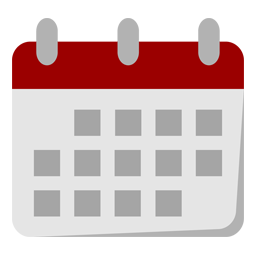 Key Dates:
December Mock Week: Friday 6th December 
March Mock Week: Friday 14th  March
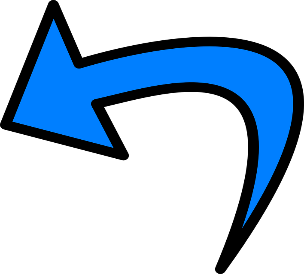 Message to students: Treat these like the real exams!
Summer Examination Series usually begins in May
Revision should start 3 months before each series of exams
[Speaker Notes: Dec mocks are Fri 8th Dec to Fri 15th Dec
March mocks are Fri 8th March - Fri 15th March]
What can you do to help?
Engaging with senior tutors and teachers regularly:
Email/Cedar/Phone call
Parents evening 
Departments may email newsletters/useful information with key dates and enrichment activities

Engagement with the college calendar:
Assessment, Mock and Controlled Assessment dates
Personal Statement deadlines
Student
Teacher/
Tutor
Parent
What can you do to help?
Revision:
Students can often find revision difficult.

When we read information we can convince ourselves that we know it but this is often simply because we are recognising information rather than remembering it.

Quizzing students on key terms regularly or asking them to explain theories in their own words can really aid recall and understanding
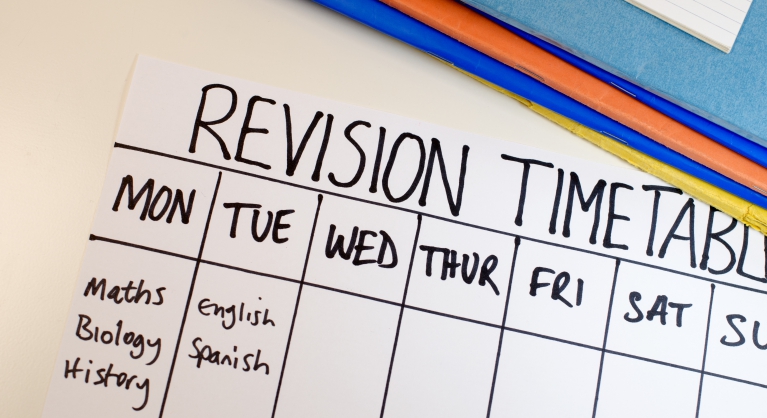 A-level study should be treated like a 9-5 job
Example Revision Tasks
Good habits of an A-Level student
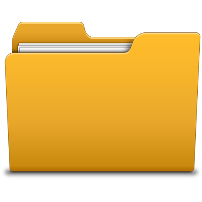 Organisation: Class notes, files, revision materials
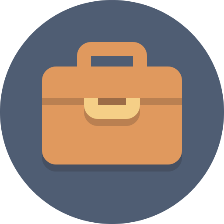 Work hours: 8-10 hours per week
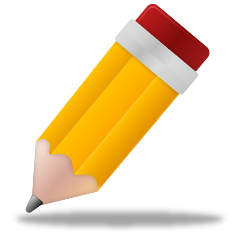 Routines: Are free periods/study days being utilised?
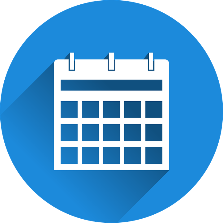 Revision: Revise to a timetable with quality resources
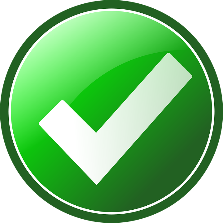 Attendance: Make excellent attendance a priority
Student “1” and Student “2”
Questions?